Module 3 . Wat zijn de strategieën voor gedifferentieerde instructie?
Doelstellingen & doelstellingen
Aan het einde van deze module is de leerling in staat om differentiatie-strategieën en beoordelingstechnieken toe te passen in zijn/haar klaslokaal.
Leerresultaten _
Aan het einde van deze module hebben de leerlingen zullen zijn bekwaam naar :

Creëren lessen die aansluiten bij en resoneren met een divers klaslokaal

Identificeren de beoordelingstechnieken om proactief in te spelen op de diversiteit van studenten via deze gestructureerde aanpak

Van toepassing zijn deze overdraagbare vaardigheden en technieken in hun werk
Trefwoorden
Gedifferentieerde instructiestrategieën
Gedifferentieerde beoordeling
Manieren naar gedifferentieerde instructie
Inhoudsopgave _
UNIT1 : Wat zijn differentiatiestrategieën (1/2 )?
1.1. Inleiding 
UNIT2: Wat zijn differentiatiestrategieën (2/2)?
2 .1 . Inleiding tot differentiatiestrategieën 2 /2
UNIT3: Wat zijn de beoordelingstechnieken in gedifferentieerd leren ?
3.1. Wat is gedifferentieerd beoordelen ?
3.2. Principes van gedifferentieerde beoordeling
3.3. Manieren van gedifferentieerde beoordeling
UNIT4: Goede praktijken van gedifferentieerde instructie
4.1. Invoering
4.2. 50 manieren om instructie te onderscheiden
HOOFDSTUK 1
Wat zijn differentiatiestrategieën (1/2)?
Inleiding tot differentiatiestrategieën
Aangezien studenten met verschillende leerstijlen het klaslokaal vullen, hebben veel docenten in het beroepsonderwijs en -opleiding niet altijd de tijd of besteden ze niet altijd extra uren aan het plannen van lessen die gedifferentieerde instructie (DI) gebruiken om aan de unieke vaardigheden van de studenten te voldoen.
Zoals eerder vermeld, kan dit gepaard gaan met het aanpassen van :
Inhoud: De media en methoden docenten gebruiken om vaardigheden, ideeën en informatie door te geven en te instrueren
Processen: de oefeningen en oefeningen die studenten uitvoeren om de inhoud beter te begrijpen
Producten: de materialen , zoals tests en projecten, studenten compleet om begrip aan te tonen
Om te helpen bij het maken van lessen die aansluiten bij en resoneren met een divers klaslokaal, worden gedifferentieerde instructiestrategieën en voorbeelden gepresenteerd in de volgende dia's.
Leerstations maken
Bied verschillende soorten inhoud door het opzetten van leerstations -verdeelde secties van uw klas waar groepen studenten rouleren. Een mbo-leraar kan dit faciliteren met een flexibel zitplan .
Elk station moet een unieke methode gebruiken om een vaardigheid of concept met betrekking tot de les aan te leren.
Studenten kunnen rouleren tussen stations die betrekking hebben op:
Een video kijken
Kunst maken
Een artikel lezen
Puzzels voltooien
Luisteren naar je les
Om studenten te helpen de inhoud te verwerken nadat ze de stations hebben bezocht, kun je een klassikale discussie houden of vragen toewijzen om te beantwoorden .
Tijd voor zelfreflectie
Klik hieronder en ontdek geweldige ideeën voor flexibel zitten:

Link : https://www.prodigygame.com/main-en/blog/flexible-seating-classroom-ideas /
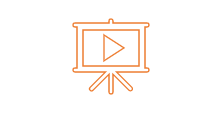 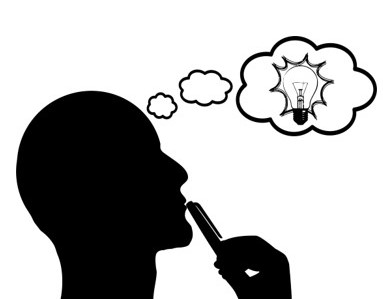 Kun je deze ideeën toepassen in je klas? Zo ja, welke zijn het meest van toepassing op je mbo-studenten?
Taakkaarten gebruiken
Net als leerstations kun je met taakkaarten studenten een scala aan inhoud geven. Het beantwoorden van taakkaarten kan ook een activiteit in kleine groepen zijn , waardoor er variatie wordt toegevoegd aan lessen die normaal gesproken gericht zijn op solo- of groepsleren.
Maak of identificeer eerst taken en vragen die u normaal gesproken op werkbladen of in studieboeken aantreft .
Ten tweede , print en lamineer kaarten die elk een enkele taak of vraag bevatten. Stel ten slotte stations in rond uw klaslokaal en koppel studenten aan elkaar om er doorheen te roteren.
Een mbo-leraar kan de instructie individualiseren door de paren te monitoren en zo nodig kennislacunes aan te pakken.
Interview studenten
Door vragen te stellen over leer- en studiestijlen, kun je bepalen welke soorten inhoud aan de behoeften van je klas voldoen .
Trek elke leerling een paar minuten opzij terwijl u leerstations of een activiteit met een grote groep uitvoert.
Vraag naar :
hun favoriet soorten lessen
hun favoriet activiteiten in de klas
Op welke projecten zijn ze het meest trots
Welke soorten oefeningen helpen hen belangrijke lespunten te onthouden
Houd je resultaten bij om thema's en studenten met ongebruikelijke voorkeuren te identificeren, zodat u kunt bepalen welke instructiemethoden bij hun capaciteiten passen.
Tijd voor zelfreflectie
Klik hieronder en ontdek de stappen voor het ontwerpen van probleemgestuurde leeractiviteiten :

Link : https://www.prodigygame.com/main-en/blog/advantages-disadvantages-problem-based-learning /
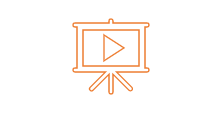 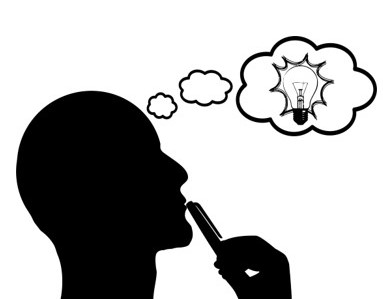 Heb je een van deze activiteiten in je klas uitgevoerd?
Richt je op verschillende zintuigen binnen lessen
Een les zou bij meer studenten moeten resoneren als deze gericht is op visuele, tactiele, auditieve en kinesthetische zintuigen, in plaats van slechts één.
Indien van toepassing, beroep doen op een reeks leerstijlen door :
Video's afspelen
Infografieken 
Audioboeken aanbieden
Leerlingen een scène laten naspelen
Grafieken en illustraties in teksten opnemen
Zowel gesproken als geschreven instructies geven aan taken
Relevante fysieke objecten gebruiken, zoals geld bij het aanleren van wiskundige vaardigheden
Tijd vrijmaken voor studenten om artistieke reflecties en interpretaties van lessen te maken
Deze tactieken zullen niet alleen meer studenten helpen de kernconcepten van lessen te begrijpen, maar de les ook boeiender maken .
Deel je eigen sterke en zwakke punten
Om leerlingen vertrouwd te maken met het idee van gedifferentieerd leren, kan het nuttig zijn om uit te leggen dat niet iedereen vaardigheden opbouwt en informatie op dezelfde manier verwerkt.
Praten over je eigen sterke en zwakke punten is een manier om dit te doen.
Leg op persoonlijk niveau uit hoe u lessen bestudeert en beoordeelt. Deel tactieken die wel en niet werken voor jou, als docent in het beroepsonderwijs, en moedig studenten aan om ze uit te proberen .
Dit zou hen niet alleen moeten helpen begrijpen dat mensen van nature anders leren, maar hen ook inzicht moeten geven in het verbeteren van de manier waarop ze informatie verwerken .
Gebruik de Think-Pair-Share- strategie
De think-pair-share-strategie stelt studenten bloot aan drie lesverwerkende ervaringen binnen één activiteit. Het is ook gemakkelijk om studenten te volgen en te ondersteunen bij het voltooien van elke stap .
Zoals de naam van de strategie al aangeeft, begin met de leerlingen te vragen individueel na te denken over een bepaald onderwerp of een specifieke vraag te beantwoorden .
Koppel vervolgens de leerlingen aan elkaar om hun resultaten en bevindingen te bespreken .
slotte elk tweetal hun ideeën met de rest van de klas delen en open het woord voor verdere discussie .
Omdat de gedifferentieerde instructiestrategie studenten in staat stelt om uw lesinhoud individueel, in een kleine groep en in een grote groep te verwerken, komt deze tegemoet aan het scala aan leer- en persoonlijkheidstypen van uw klas.
Tijd voor extra materiaal
Klik hieronder, lees de Strategiegids en leer hoe je leerlingen en klasonderwerpen kunt organiseren om een hoge mate van deelname aan de klas aan te moedigen en leerlingen te helpen een conceptueel begrip van een onderwerp te ontwikkelen door het gebruik van de Think-Pair-Share- techniek:

Link : https://www.readwritethink.org/professional-development/strategy-guides/using-think-pair-share#RelatedResourceTabs1
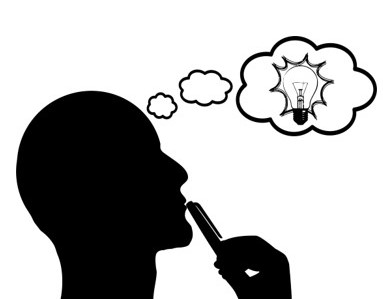 HOOFDSTUK 2
Wat zijn differentiatiestrategieën (2/2)?
Maak tijd voor journaling
Een dagboek kan een hulpmiddel zijn voor studenten om na te denken over de lessen die je hebt gegeven en de activiteiten die je hebt uitgevoerd , waardoor ze nieuwe informatie kunnen verwerken.
indien mogelijk aan het einde van de les, de kans om een journaalboeking te maken door:
De belangrijkste punten die ze hebben geleerd samenvatten
Pogingen om slepende vragen te beantwoorden of te begrijpen
Uitleggen hoe ze de lessen kunnen gebruiken in real-life scenario's
Nieuwe concepten illustreren, die vooral nuttig kunnen zijn voor op gegevens gerichte wiskundelessen
Terwijl ze doorgaan met het maken van invoer, moeten ze erachter komen welke hen in staat stellen om nieuwe inhoud te verwerken.
Maar als je moeite hebt om de waarde van een dagboek in te zien in een vak als wiskunde, kun je specifiek tijd vrijmaken voor het bijhouden van een dagboek. Terwijl je journaling koppelt aan je eigen wiskundedoelen, kunnen leerlingen vakoverschrijdende verbanden leggen.
Reflectie en het stellen van doelen uitvoeren
Een uitbreiding van journaling, laat leerlingen nadenken over belangrijke lessen en stel doelen voor verder leren op vooraf bepaalde punten van het jaar.
Vraag de leerlingen tijdens deze punten te schrijven over hun favoriete onderwerpen , evenals over de meest interessante concepten en informatie die ze hebben geleerd.
Ze moeten ook vaardigheden identificeren om te verbeteren en onderwerpen om te onderzoeken.
Op basis van de resultaten kun je lessen richten om deze doelen te bereiken . Als het grootste deel van de studenten bijvoorbeeld een bepaald aspect van het bètacurriculum bespreekt, kun je er meer activiteiten omheen ontwerpen.
Literatuurkringen runnen
Het organiseren van studenten in literatuurkringen moedigt studenten niet alleen aan om elkaars begrip van lezingen vorm te geven en te informeren, maar helpt auditieve en participatieve studenten om meer informatie vast te houden.
Dit geeft je ook de gelegenheid om naar de discussie van elke cirkel te luisteren, vragen te stellen en hiaten in het begrip op te vullen.
Als een bonus kunnen sommige studenten zich ontwikkelen leiderschapsvaardigheden door de discussie te leiden.
Deze activiteit maakt geschreven inhoud - die soms alleen toegankelijk is voor individuele leerlingen met een sterke leesretentie - gemakkelijker te verwerken voor meer studenten.
Bied verschillende soorten gratis studietijd aan
Vrije studietijd komt over het algemeen ten goede aan studenten die liever individueel leren , maar kan enigszins worden aangepast om ook hun klasgenoten te helpen bij het verwerken van je lessen.
Dit kan door je klas op te delen in duidelijk opgedeelde solo- en teamactiviteiten .
Overweeg de volgende gratis studieoefeningen om ook tegemoet te komen aan de voorkeuren van visuele, auditieve en kinesthetische leerlingen :
Bied audioboeken met materiaal dat relevant is voor je lessen
Creëer een station voor uitdagende groepsspellen die vaardigheden leren die betrokken zijn bij het curriculum
Zorg voor een aangewezen stille ruimte waar studenten aantekeningen kunnen maken en het werk kunnen voltooien
Laat leerlingen in groepen werken terwijl ze aantekeningen maken en werk afmaken, weg van de stille ruimte
Door dit soort activiteiten uit te voeren, zal vrije studietijd ten goede komen aan diverse leerlingen - niet alleen studenten die gemakkelijk informatie verwerken door rustig, individueel werk.
Groepsleerlingen met vergelijkbare leerstijlen
Heterogeen groeperen is een gangbare praktijk, maar het groeperen van leerlingen op basis van een vergelijkbare leerstijl kan samenwerking aanmoedigen door middel van gemeenschappelijke werk- en denkpraktijken .
Dit moet niet worden verward met het groeperen van studenten op basis van een vergelijkbaar niveau van bekwaamheid of begrip.
In sommige gevallen is dit in strijd met het 'Teach Up'-principe, dat hieronder wordt besproken.
Integendeel , deze tactiek stelt gelijkgestemde studenten in staat om elkaars leerproces te ondersteunen, terwijl je tijd hebt om met elke groep door te brengen. Je kunt dan het optimale soort instructie aanbieden dat past bij de gemeenschappelijke behoeften en voorkeuren van elke groep.
Geef verschillende sets van activiteiten voor begrijpend lezen
In plaats van je te concentreren op geschreven producten, kun je overwegen om begrijpend lezen te evalueren door middel van vragen en activiteiten die verschillende vaardigheden testen.
Hoewel schriftelijke antwoorden nog steeds aantrekkelijk zijn voor veel studenten, kunnen anderen gedijen en zichzelf het beste uitdagen tijdens artistieke of kinesthetische taken.
bijvoorbeeld voor, tijdens en na een belangrijke lezing kiezen tussen enkele van de volgende activiteiten :
Deelnemen aan meer literatuurkringen
Een presentatie geven
Een traditioneel rapport schrijven
Beeldende kunst maken om belangrijke gebeurtenissen te illustreren
Een monoloog maken en uitvoeren als hoofdpersoon of figuur
Door gestructureerde opties aan te bieden, kunnen studenten hun kennis van inhoud zo effectief mogelijk demonstreren, waardoor u meer inzicht krijgt in hun capaciteiten .
Open projecten toewijzen
Net als bij het evalueren van begrijpend lezen, geef je leerlingen een lijst met projecten om er een te vinden waarmee ze hun kennis effectief kunnen demonstreren .
Neem voor elk type project een duidelijke rubriek op, die de verwachtingen duidelijk definieert. Sommige docenten laten hun studenten zelfs de rubriek samen met hen maken, zodat ze autonomie hebben in het werk dat ze zullen voltooien en waarop ze worden beoordeeld. Dit houdt het uitdagend en helpt studenten om aan specifieke criteria te voldoen.
Door studenten zowel te verleiden als uit te dagen, moedigt deze aanpak hen aan om :
Werken en leren in hun eigen tempo
Actief omgaan met inhoud die ze moeten begrijpen
Demonstreer hun kennis zo effectief mogelijk
gedifferentieerde instructiestrategie is niet alleen gunstig voor studenten, maar laat ook duidelijk verschillende werk- en leerstijlen zien.
Moedig leerlingen aan om ideeën voor hun projecten voor te stellen
Naast het aanbieden van vaste opties, moedig je studenten aan om hun projecten van concept tot voltooiing te brengen door je ideeën te pitchen.
Een student moet laten zien hoe het product voldoet aan academische normen en openstaan voor uw herzieningen. Als de pitch niet aan je eisen voldoet, vertel de student dan dat hij het idee moet verfijnen totdat het wel zo is. Als dit niet op een vooraf bepaalde datum gebeurt, wijs dan een van uw ingestelde opties toe.
U kunt aangenaam verrast worden door enkele kampeerplaatsen.
Bij gedifferentieerd onderwijs staan de leerlingen immers zelf centraal - ze hebben waarschijnlijk een beetje grip op hun leerstijlen en vaardigheden.
Analyseer regelmatig uw gedifferentieerde instructiestrategie
Zelfs als u zeker bent van uw algehele aanpak, raadt Carol Ann Tomlinson - een van de meest gerenommeerde opinieleiders op het gebied van thema's - aan om je gedifferentieerde instructiestrategieën te analyseren:
“Reflecteer regelmatig op de match tussen je klaslokaal en de filosofie van lesgeven en leren die je in de praktijk wilt brengen. Zoek naar overeenkomsten en mismatches en gebruik beide om u te begeleiden.
Analyseer je strategie door na te denken over :
Inhoud: Gebruik je verschillende materialen en lesmethoden in de klas?
Processen: Bied je solo-, kleine-groeps- en grote-groepsactiviteiten die verschillende leerlingen het beste in staat stellen om je inhoud op te nemen?
Producten: laat en help je studenten op verschillende manieren hun kennis van inhoud te demonstreren in toetsen, projecten en opdrachten?
Door dit te doen, verfijn je je aanpak om op de juiste manier tegemoet te komen aan de meervoudige intelligenties van studenten. Het is echter belangrijk op te merken dat recente studies de theorie van meervoudige intelligenties op zijn kop hebben gezet. Ongeacht waar je staat op het spectrum van meervoudige intelligenties, de gedifferentieerde instructiestrategie hierboven blijft waardevol!
"Leer op "
Lesgeven op een niveau dat te gemakkelijk toegankelijk is voor elke student, kan volgens Tomlinson schadelijk zijn voor je gedifferentieerde instructie-inspanningen. In plaats daarvan raadt ze aan om 'opvoeden' te doen.
Dit elimineert de valkuil om vast te zitten aan ideeën op een laag niveau en zelden geavanceerde concepten te bereiken.
“ We doen het veel beter als we beginnen met wat wij beschouwen als hoogwaardige leerplannen en verwachtingen - en dan differentiëren om steigers te bieden, om de kinderen op te tillen. De gebruikelijke neiging is om te beginnen met wat we beschouwen als materiaal op het niveau en het dan voor sommigen te verdoezelen en het voor anderen te verhogen. Maar we verhogen het meestal niet veel vanaf dat uitgangspunt, en dom worden schept alleen maar lagere verwachtingen voor sommige kinderen .”
"Onderwijzen"
Als u dit concept in gedachten houdt, moet uw gedifferentieerde onderwijsstrategie worden gefocust, zodat u elke student kunt bereiken met "high-end curriculum en verwachtingen".
Het is ook bijzonder populair geworden in de jaren 2020, omdat opvoeders zich meer hebben gericht op versneld leren door 'onderwijzen', in plaats van het opvullen van leerlacunes .
"Versnelde leerbenaderingen geven een lagere prioriteit aan herhaling of 'skill-and-drill'-gebruik van educatieve technologie. Met andere woorden, het gaat niet om het onthouden van alles wat je had moeten leren, het gaat erom je vooruit te helpen, zodat je dingen gaandeweg oppikt “, schrijft voor EdSurge , Elizabeth S. LeBlanc, medeoprichter van het Institute for Teaching and Learning
HOOFDSTUK 3
Wat zijn de beoordelingstechnieken in gedifferentieerd leren?
Wat is gedifferentieerd beoordelen?
Gedifferentieerde beoordeling is de manier waarop docenten de beoordeling aanpassen en afstemmen op de verschillende kenmerken/profielen van studenten om aan de individuele behoeften van de studenten te voldoen, waardoor hun leren wordt verbeterd en hun vermogen wordt vergroot om te laten zien wat ze hebben geleerd.
Studenten verschillen in hun eerdere leerervaringen, bereidheid, leerstijlen, voorkeuren, academische status, vaardigheden, sterke en zwakke punten, cultuur, ras en achtergronden .
Leraren gebruiken gedifferentieerde beoordeling om te passen bij en te reageren op de verschillende leerbehoeften van verschillende leerlingen in een klaslokaal .
Wat is gedifferentieerd beoordelen ?
Studenten zijn individuen die in verschillende snelheden en op verschillende manieren leren. Bij het plannen van gedifferentieerde beoordelingservaringen moet rekening worden gehouden met de aard van elke student .

Gedifferentieerde beoordeling houdt in dat leraren verschillende soorten beoordelingsstrategieën overwegen en manieren waarop studenten hun begrip kunnen tonen om tegemoet te komen aan verschillende leerbehoeften, interesses en vaardigheden.
Gedifferentieerde beoordeling kan rekening houden met de verschillen tussen individuele studenten, zoals hun:
huidig niveau van begrip en bekwaamheid met betrekking tot een bepaald onderwerp of bepaalde vaardigheid
eerdere leerervaringen
leervoorkeuren
motivatie en betrokkenheid bij leren
interesses en talenten .
Principes van gedifferentieerde beoordeling
Gedifferentieerde beoordeling kan leiden tot een beter leerproces van studenten, omdat ze hun huidige kennis gebruiken om nieuwe kennis, inzichten en vaardigheden te ontdekken, te construeren en in te voeren.
Het houdt in dat leraren een reeks beoordelingsmogelijkheden overwegen die passen bij de behoeften, interesses, capaciteiten en eerdere leerervaringen van individuele studenten.
Gedifferentieerde beoordeling omvat :
gegevens verzamelen voor, tijdens en na onderwijs- en leerervaringen
het bewijs gebruiken om de behoeften en sterke punten van een student te identificeren
beoordelingsinformatie gebruiken om gedifferentieerd lesgeven en leren te begeleiden
alternatieve methoden en keuzes bieden voor studenten om hun kennis, begrip en vaardigheden te demonstreren
overwegen welke middelen en stimuleringsmaterialen studenten zullen helpen
kansen bieden om studenten uit te dagen binnen hun niveau van begrip en daarbuiten
het geven van geïndividualiseerde feedback aan studenten om sterke punten en verbeterpunten te identificeren
tegemoet te komen aan een reeks behoeften van studenten door flexibele beoordelingsplanning en aanpassingen .
Bij het plannen van gedifferentieerde beoordelingsmogelijkheden voor studenten, moeten docenten in het beroepsonderwijs rekening houden met :
Aard van het testinstrument , inclusief:
door de leraar gemaakte tests,
interesse enquêtes,
anekdotisch bewijs,
prestatiegerichte activiteiten,
checklists van eigenschappen en kenmerken,
cognitieve/intellectuele en gestandaardiseerde prestatietests .
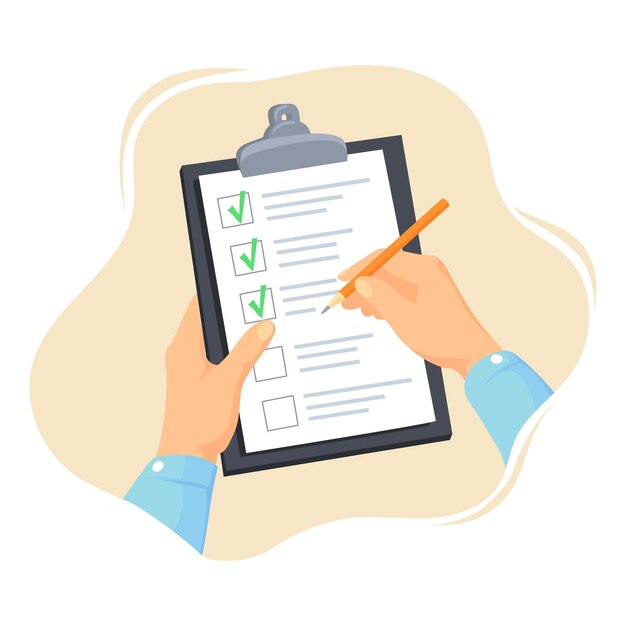 Bij het plannen van gedifferentieerde beoordelingsmogelijkheden voor studenten, moeten docenten in het beroepsonderwijs rekening houden met :
Aard van de feedback , inclusief:
leraar observatie van prestaties,
observatie en feedback van 
gesprekken en conferenties,
cumulatieve schoolgeschiedenis .
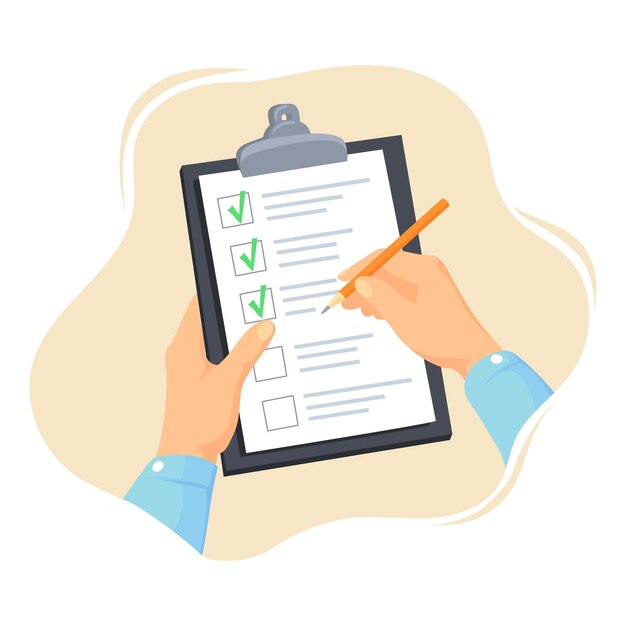 Bij het plannen van gedifferentieerde beoordelingsmogelijkheden voor studenten, moeten docenten in het beroepsonderwijs rekening houden met :
Betrokkenheid van studenten bij het onderwijs-, leer- en beoordelingsproces, zoals :
bieden voor zelfevaluatie en zelfreflectie,
Gebruik van portfolio's, leertijdschriften en andere digitale hulpmiddelen .
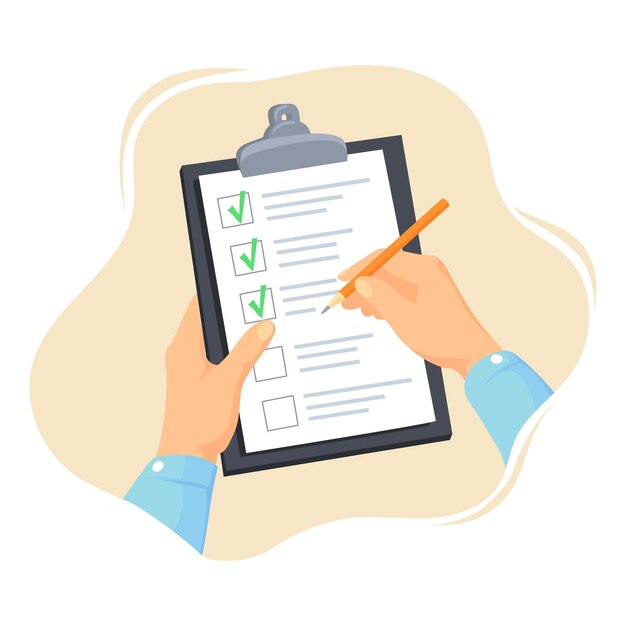 ontwerpen die geschikt zijn voor specifieke groepen leerlingen, krijgen studenten meer mogelijkheden om effectief te demonstreren wat ze hebben geleerd .
Gedifferentieerde beoordelingen zijn ook een leidraad voor docenten over hoe ze de instructie kunnen differentiëren, aanpassen en verbeteren .
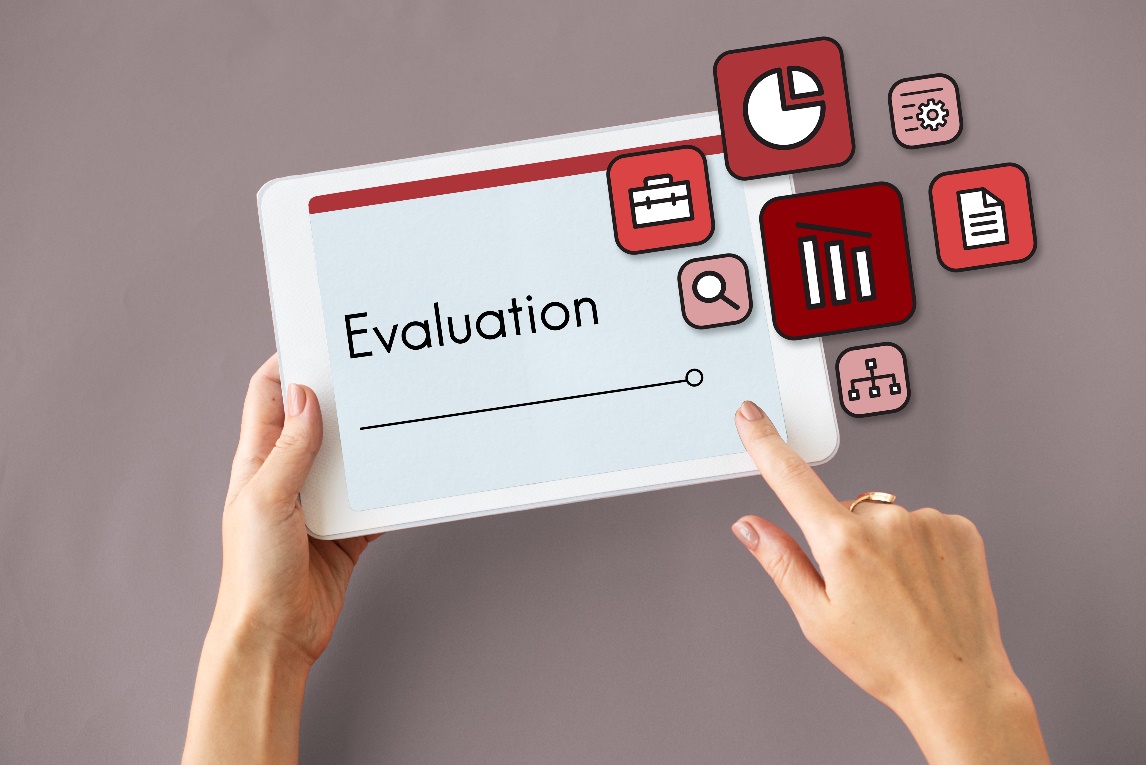 Manieren om beoordelingen te differentiëren :
Gelaagde activiteiten ontwerpen
Gevorderde leerlingen uitdagen met meer middelstimulerende activiteiten
Vragen aanpassen
Verdichten
Flexibele groepering
Flexibele opdrachten en taken op basis van de leerstijlen van studenten
Aan het leren contracten
Studenten vragen om te doen :
Rollenspel
Eenheid collage
Individuele projecten
Visuele presentaties
Mondelinge presentaties
Schriftelijke presentaties
Samenvattingen en reflecties
Lijsten, grafieken en grafische organisatoren
Groeps- /samenwerkingsactiviteiten
stripboeken
Liedjes /dansen/andere optredens
Beoordelingstools gebruiken/aanbieden vóór instructie, zoals:
Denk na en geef door
Signaal- en actiereactie
Neem een standpunt in
Inhoudsvakken
Inhoudsenquêtes
Persoonlijke enquêtes
Brainstormen
Kleurclusters
Beoordelingstools gebruiken/aanbieden vóór instructie, zoals:
ELO (uitgebreide leermogelijkheden)
voorproeven
Gestandaardiseerde testgegevens
Boksen
Ja / Nee Kaarten
Graffiti-feiten
Vierhoekige pre-assessment
Beoordelingstools gebruiken/aanbieden tijdens instructie, zoals :
Observatie
Anekdotische beoordeling
Klembordstickers _
Weet het! Laat het zien!
Reactiekaarten _
Kleur codering
Beoordelingstools gebruiken/aanbieden tijdens instructie, zoals :
Schetsen uit de geest
Aantekeningen van studenten analyseren
Checkpoint- tests
Dagelijkse cijfers
Zie het feit onder ogen
Snelheidsmeter lezen
Beoordelingstools gebruiken/aanbieden na instructie, zoals :
Effectieve vragen stellen : open vragen en reflectievragen
Post-Sharing Celebrations : wrap-around, carrouselgala en ritmische fanfare
Likert-schalen om leren, houding en vooruitgang te beoordelen
Controle lijsten
Evalueren met journals _ _
Grafische organisatoren
Beoordelingstools gebruiken/aanbieden na instructie, zoals :
Aanwijzingen voor beoordeling
Evalueren met een blanco pagina
Prestatiebeoordeling
Door docenten gemaakte tests (waar-onwaar, meerkeuze, vul de lege, open vragen, prestatietests, vaardigheidstests, probleemgebaseerd)
Portfolio's
Gesprekskringen _
EENHEID 4
Goede praktijken van gedifferentieerde instructie
Invoering
Er zijn veel verschillende manieren waarop een leraar de instructie voor leerlingen kan differentiëren . Differentiatie vertrekt vanuit de beoordeling van de voorkennis en vaardigheden van studenten en het stellen van individuele leerdoelen. De doelen en de respectievelijke succescriteria moeten zoveel mogelijk met de studenten worden bepaald. Dit bevordert metacognitie en zelfregulering, waardoor studenten hun eigen voortgang kunnen volgen .
Een lijst met manieren om instructie in de klas te differentiëren wordt geïllustreerd op de volgende dia's.
50 manieren om instructie te onderscheiden
1. Curriculumtoewijzing
2. Onderzoeksgebaseerd leren
3. Machtsnormen en blijvende inzichten
4. Projectgebaseerd leren
5. Indeling en ontwerp van de klas
6. Integratie van leermodellen
7. Zin & Discussie Stemmen
8. Gedifferentieerde leerdoelen
9. Spelenderwijs leren
10. Betekenisvolle studentenstem en keuze
11. Badges leren
12. Relatie-opbouw en teamopbouw
13. Zelfgestuurd leren
14. Keuzeborden
15. De draai van Bloom
16. Debat (Ook 4-hoeken en mee eens/niet mee eens kunnen hier ook nuttig zijn.)
17. Synchroniseer onderwijs
18. Journal/essay schrijven met dubbele invoer
19. Analogieën, metaforen en visuele representaties
20. Wederzijds onderwijs
21. Schijnproef
22. De hot seat/rollenspel
23. Inventarisatie studentengegevens
24. Meesterschap leren
25. Doelen stellen en leercontracten
50 manieren om instructie te onderscheiden
26. Spelgebaseerd leren
27. RAFT-opdrachten
28. Groepering
29. Socratisch seminar
30. Probleemgestuurd onderwijs/plaatsgebonden onderwijs
31. Leermelanges
32. Rondschrijven
33. Geniaal uur
34. Rubrieken
35. QFT-seminar
36. Leermenu's
37. Kubben
38. Gelaagdheid
39. Puzzels
40. Grafische organisatoren
41. Leren via werkstations
42. Conceptverwezenlijking
43. Gespiegeld klaslokaal
44. Begeleiding
45. Planning door het leren van taxonomieën
46. Beoordelingsontwerp en achterwaartse planning
47. Interesse- en inventarisgegevens van studenten
48. Feedback leren
49. Minilessen
50. Klassenregels
Korte inhoud
Nu je deze unit hebt voltooid, zou je in staat moeten zijn om:
Begrijp de gedifferentieerde instructiestrategieën
Pas deze technieken toe op uw werk
Effectiever omgaan met de dagelijkse problemen van uw onderwijs en de unieke behoeften van uw studenten
Tijd voor zelfreflectie
Klik hieronder om een video te bekijken over het plannen van een les over gedifferentieerde instructie:

Link: https://www.youtube.com/watch?v=rumHfC1XQtc
 
Bron: Differentiërende instructie: hoe u uw lessen kunt plannen - YouTube
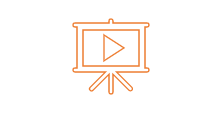 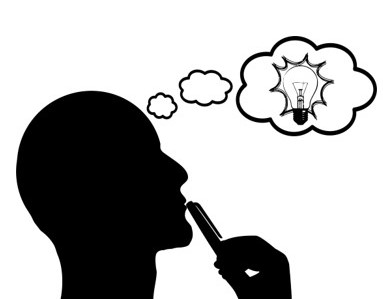 Kun je je voorstellen dat je deze manieren in je klas gebruikt?

Deel je mening met ons!
Lijst met referenties en verder lezen
Marcus Guido. (2021 ). 20 gedifferentieerde instructiestrategieën en voorbeelden [+ downloadbare lijst. Opgehaald door: https://www.prodigygame.com/main-en/blog/differentiated-instruction-strategies-examples-download / 
NSW Education Standards Authority ( nd ). Gedifferentieerde beoordeling. Opgehaald door: https:// educationstandards.nsw.edu.au/wps/portal/nesa/k-10/understanding-the-curriculum/assessment/differentiated-assessment
Hannover Onderzoek . (2019). Gedifferentieerde instructie - een rapport met best practices. Opgehaald door : https://www.schools.utah.gov/file/1e842789-7836-4ed2-af1a-3232ee028d75 
Terry Heick ( nd ). Manieren om strategieën te gebruiken voor gedifferentieerde instructie in uw klaslokaal . Opgehaald door: https://www.teachthought.com/pedagogy/strategies-differentiated / 
Hannover Onderzoek. (2018). Best practices voor gedifferentieerde instructie . Opgehaald door:https : //www.wasa-oly.org/WASA/images/WASA/1.0%20Who%20We%20Are/1.4.1.6%20SIRS/Download_Files/LI%202018/Mar-Best%20Practics%20for%20Differentiated %20Instructie.pdf
Bedankt voor je aandacht